Общероссийская общественная организация
«Российское профессорское собрание»

ПРОФЕССОРСКИЙ ФОРУМ 2020
НАЦИОНАЛЬНЫЕ ПРОЕКТЫ И ПРОФЕССОРСКОЕ СООБЩЕСТВО
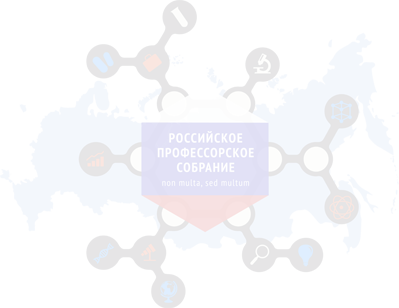 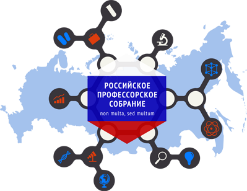 ПФ 2020
ПРОФЕССОРСКИЙ 
ФОРУМ
______________________
19 ноября 2020
Москва
Торжественная церемония награждения
Общенациональной премией
«Профессор года»
БЛАГОДАРИМ НАШИХ СПОНСОРОВ:
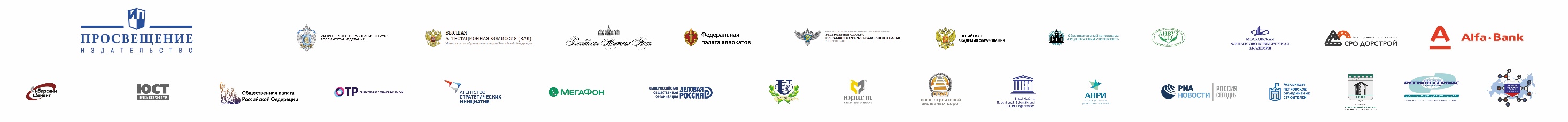 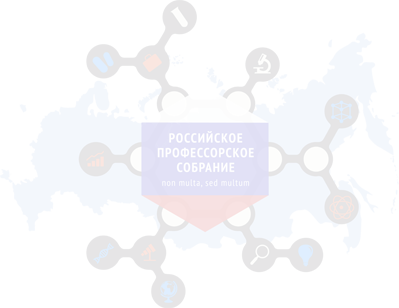 Торжественная церемония награждения лауреатов общенациональной премией «Профессор года» в номинации:
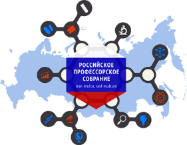 ПФ 2020
ПРОФЕССОРСКИЙ 
ФОРУМ
19 ноября 2020
Москва
Медицинские науки
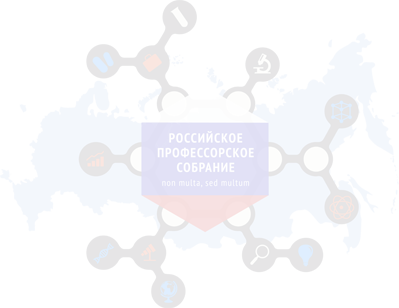 Торжественная церемония награждения лауреатов общенациональной премией «Профессор года» в номинации:
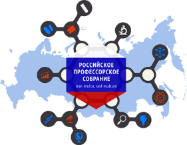 ПФ 2020
ПРОФЕССОРСКИЙ 
ФОРУМ
19 ноября 2020
Москва
Рекреация и туризм
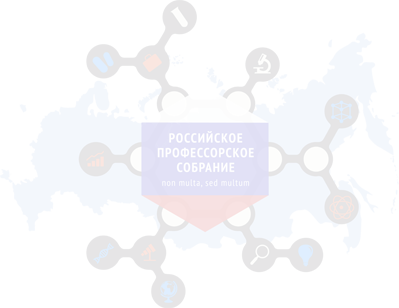 Торжественная церемония награждения лауреатов общенациональной премией «Профессор года» в номинации:
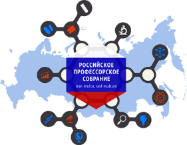 ПФ 2020
ПРОФЕССОРСКИЙ 
ФОРУМ
19 ноября 2020
Москва
Юридические науки
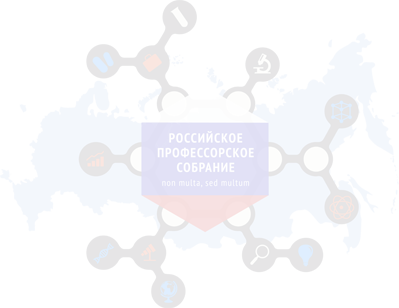 Торжественная церемония награждения лауреатов общенациональной премией «Профессор года» в номинации:
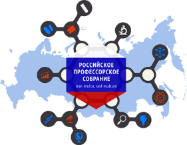 ПФ 2020
ПРОФЕССОРСКИЙ 
ФОРУМ
19 ноября 2020
Москва
Философские науки
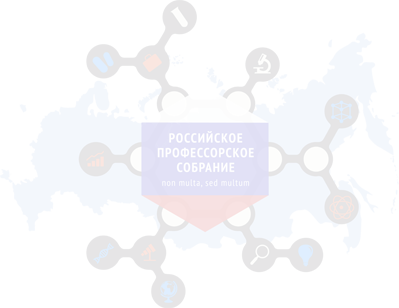 Торжественная церемония награждения лауреатов общенациональной премией «Профессор года» в номинации:
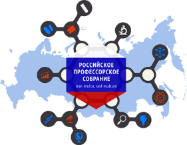 ПФ 2020
ПРОФЕССОРСКИЙ 
ФОРУМ
19 ноября 2020
Москва
Экономические науки
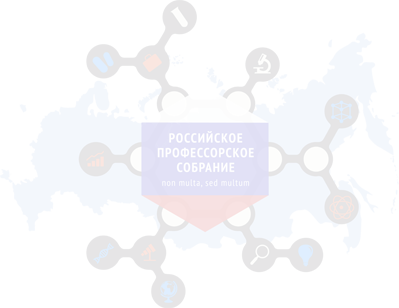 Торжественная церемония награждения лауреатов общенациональной премией «Профессор года» в номинации:
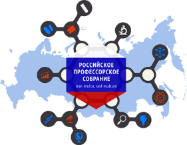 ПФ 2020
ПРОФЕССОРСКИЙ 
ФОРУМ
19 ноября 2020
Москва
Культурология и искусствоведение
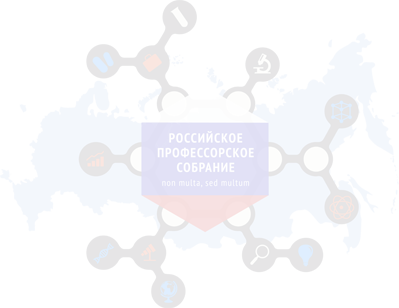 Торжественная церемония награждения лауреатов общенациональной премией «Профессор года» в номинации:
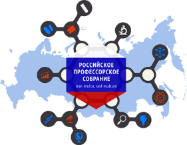 ПФ 2020
ПРОФЕССОРСКИЙ 
ФОРУМ
19 ноября 2020
Москва
Сельскохозяйственные науки
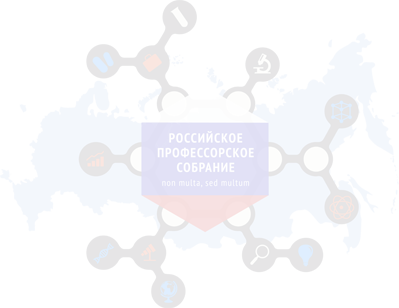 Торжественная церемония награждения лауреатов общенациональной премией «Профессор года» в номинации:
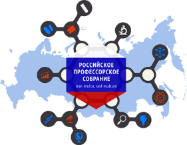 ПФ 2020
ПРОФЕССОРСКИЙ 
ФОРУМ
19 ноября 2020
Москва
Химические науки
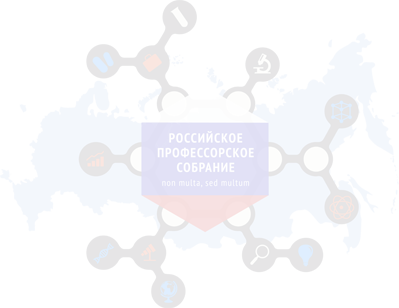 Торжественная церемония награждения лауреатов общенациональной премией «Профессор года» в номинации:
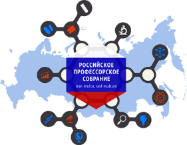 ПФ 2020
ПРОФЕССОРСКИЙ 
ФОРУМ
19 ноября 2020
Москва
Педагогические науки
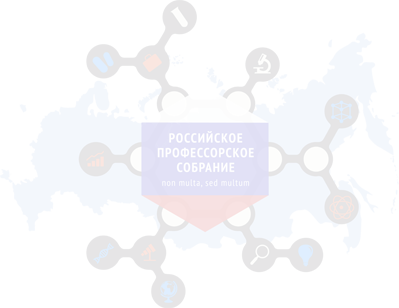 Торжественная церемония награждения лауреатов общенациональной премией «Профессор года» в номинации:
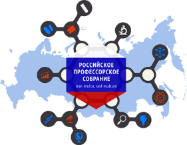 ПФ 2020
ПРОФЕССОРСКИЙ 
ФОРУМ
19 ноября 2020
Москва
Технические науки
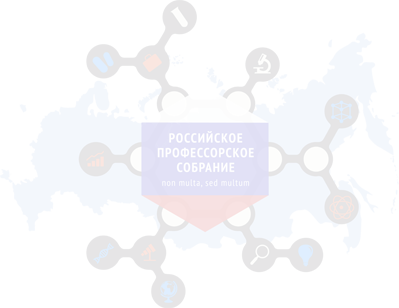 Торжественная церемония награждения лауреатов общенациональной премией «Профессор года» в номинации:
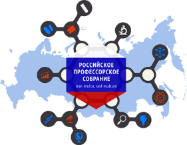 ПФ 2020
ПРОФЕССОРСКИЙ 
ФОРУМ
19 ноября 2020
Москва
Филологические науки
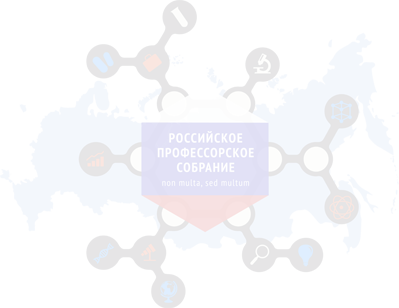 Торжественная церемония награждения лауреатов общенациональной премией «Профессор года» в номинации:
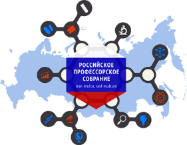 ПФ 2020
ПРОФЕССОРСКИЙ 
ФОРУМ
19 ноября 2020
Москва
Исторические науки
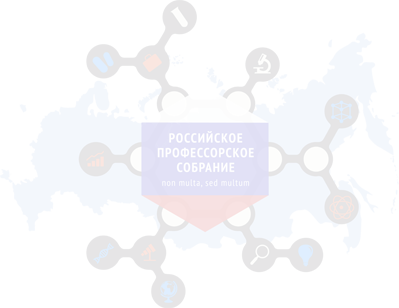 Торжественная церемония награждения лауреатов общенациональной премией «Профессор года» в номинации:
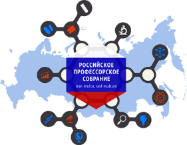 ПФ 2020
ПРОФЕССОРСКИЙ 
ФОРУМ
19 ноября 2020
Москва
Психологические науки
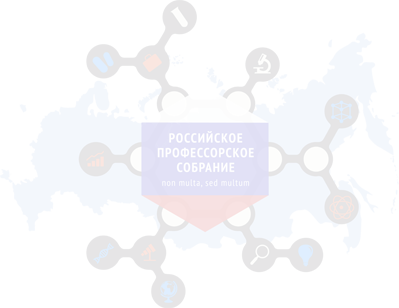 Торжественная церемония награждения лауреатов общенациональной премией «Профессор года» в номинации:
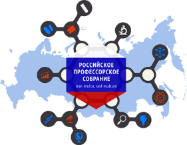 ПФ 2020
ПРОФЕССОРСКИЙ 
ФОРУМ
19 ноября 2020
Москва
Биологические науки
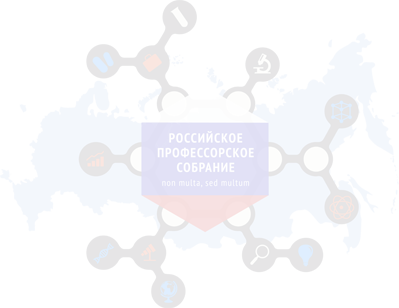 Торжественная церемония награждения лауреатов общенациональной премией «Профессор года» в номинации:
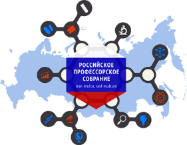 ПФ 2020
ПРОФЕССОРСКИЙ 
ФОРУМ
19 ноября 2020
Москва
Социальные науки
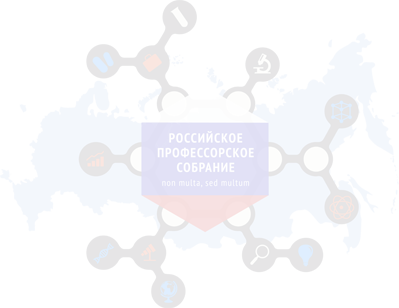 Торжественная церемония награждения лауреатов общенациональной премией «Профессор года» в номинации:
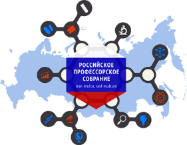 ПФ 2020
ПРОФЕССОРСКИЙ 
ФОРУМ
19 ноября 2020
Москва
Науки о земле
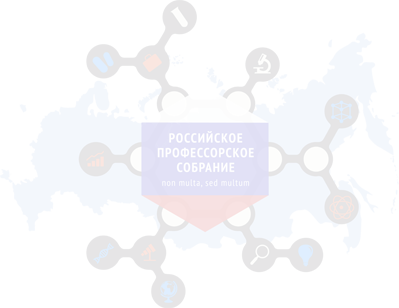 Торжественная церемония награждения лауреатов общенациональной премией «Профессор года» в номинации:
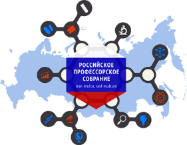 ПФ 2020
ПРОФЕССОРСКИЙ 
ФОРУМ
19 ноября 2020
Москва
Политические науки
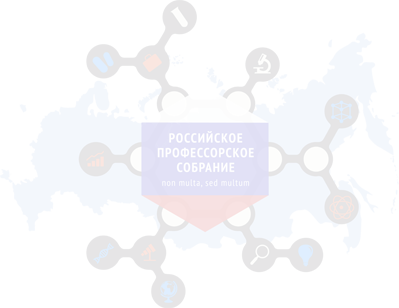 Торжественная церемония награждения лауреатов общенациональной премией «Профессор года» в номинации:
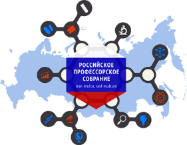 ПФ 2020
ПРОФЕССОРСКИЙ 
ФОРУМ
19 ноября 2020
Москва
Физико-математические науки
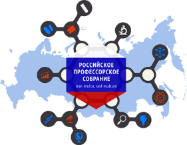 Торжественная церемония награждения лауреатов общенациональной премией «Декан года 2020»
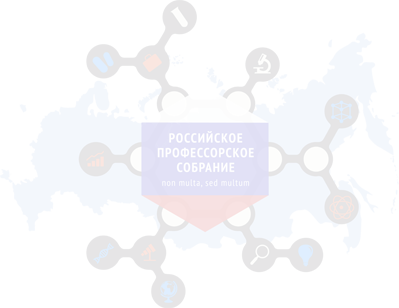 ПФ 2020 ПРОФЕССОРСКИЙ 
ФОРУМ
19 ноября 2020
Москва
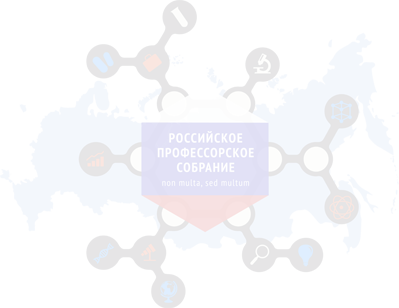 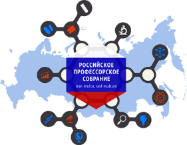 ПФ 2020
ПРОФЕССОРСКИЙ 
ФОРУМ
19 НОЯБРЯ 2020
Москва
ПОЗДРАВЛЯЕМ ЛАУРЕАТОВ ПРЕМИЙ!